Conception de pesticides biocontrôlés par l’inhibition des tréhalases d’insectes ravageurs
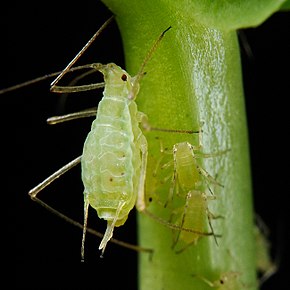 07/01/2020
Virgile Neyman
Promoteur : Dr. Catherine MichauxCo-promoteur : Pr. Frédéric Francis
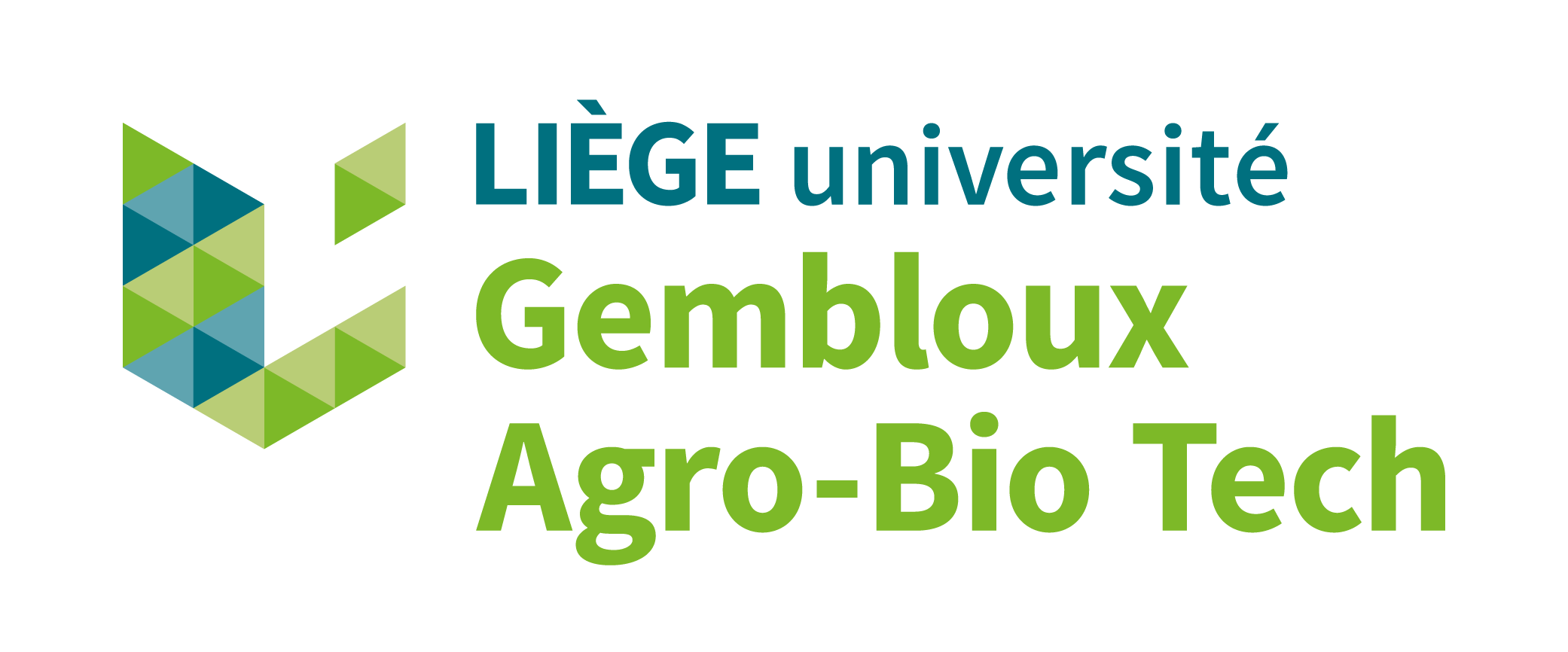 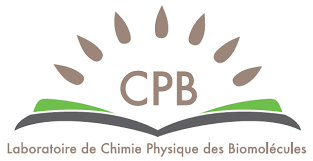 Projet
Fonction bioch.
Stratégie
Contexte
Contexte
Marché des insecticides dans l’UE			 1,3 milliard d’€/an
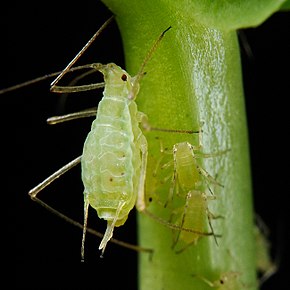 Elimination par néonicotinoïdes et pyréthrinoïdes
Mais… Impacts importants de leur utilisation sur :
Acyrthosiphon pisum 
Ou « Puceron vert des pois »
Environnement
Santé humaine
Développement de résistances
Hayo M. G. Van der Werf, 1996. Agriculture, Ecosystems and Environment n°60.
I. Baldi, et al, 2013. Inserm : Editions EDP Sciences (ISSN: 1264-1782)
S.P. Foster, et al, 2013. SCI.
2
Projet
Fonction bioch.
Stratégie
Contexte
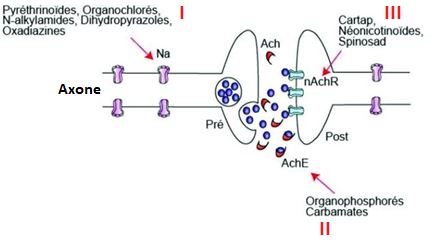 Hayo M. G. Van der Werf, 1996. Agriculture, Ecosystems and Environment n°60.
I. Baldi, et al, 2013. Inserm : Editions EDP Sciences (ISSN: 1264-1782)
S.P. Foster, et al, 2013. SCI.
3
Projet
Fonction bioch.
Stratégie
Contexte
Contexte
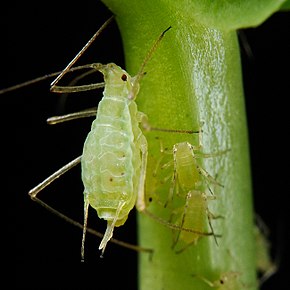 Action direct sur le végétal : perfore le phloème et aspire la sève élaborée
Action indirecte sur le végétal : transmission de virus phytopathogènes
Génome annoté, grosse espèce et facilité d’élevage sur des fèves
En Belgique : Interdiction d’utiliser des néonicotinoïdes -> L’industrie de la betterave perdrait ~40% de rendement sans alternatives
4
Stratégie
Contexte
Fonction bioch.
Projet
Le projet
Conception de nouveaux bioinsecticides spécifiques visant à perturber les fonctions biochimiques de l’insecte
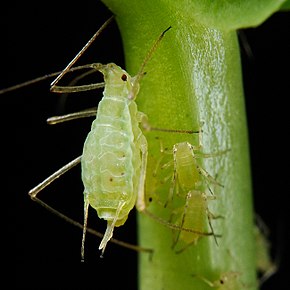 But du projet
Actuellement
Cibler une fonction biochimique
Système nerveux central
Mode d’action
Insectes (utiles), vertébrés, mammifères (Homme)
Espèces touchées
A.pisum
Silva, M. C. P., Terra, W. R., & Ferreira, C, 2004. Insect Biochemistry and Molecular Biology, 34(10). 
Sparks, T.C., & Nauen, R., 2015. Pesticide Biochemistry and Physiology.
5
Projet
Stratégie
Contexte
Fonction bioch.
La fonction biochimique étudiée
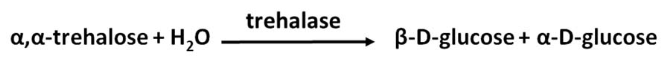 Inhibition du métabolisme lié au glucose et
dysfonctionnement des systèmes biologiques de survie des pucerons.
Tréhalose non intrinsèque chez l’Homme !
Efficacité variable des inhibiteurs de tréhalases selon les espèces étudiées
Shukla, E., Thorat, L. J., Nath, B. B., & Gaikwad, S. M, 2014. Glycobiology, 25(4).
Thompson, S.N., 2003. Advances in Insect Physiology.
6
Fonction bioch.
Projet
Contexte
Stratégie
1. WP1   2. WP2   3. WP3   4. WP4
Stratégie du projet
4 Etapes - WP
Purification des Trehs d’A.pisum (WP1)
Tests d’inhibition sur les Trehs d’A.pisum (WP3)
Caractérisation des Trehs d’A.pisum (WP2)
Tests d’inhibition sur des Trehs d’insectes utiles (WP4)
7
Fonction bioch.
Projet
Contexte
Stratégie
1. WP1   2. WP2   3. WP3   4. WP4
WP1 : Purification des tréhalases d’A.pisum
Surexpression bactérienne
Extraction naturelle
Purification
Avantage : Grande quantité d’enzyme produite
Inconvénient : Pas de modifications post-traductionnelles
Avantage : Enzymes naturelles avec modifications post-traductionnelles
Inconvénient : Faible quantité d’enzyme
Enzymes purifiées selon deux méthodes
Forcella, M., et al, 2010. Glycobiology, 20(9).
Nambu, Z., Nambu, F., & Tanaka, S., 1997. Zoological Science, 14(3).
8
Fonction bioch.
Projet
Contexte
Stratégie
1. WP1   2. WP2   3. WP3   4. WP4
WP2 : Caractérisation structurale et fonctionnelle des tréhalases d’A.pisum
Modifications post-traductionnelles ?
Choix de la méthode de production la plus adaptée
Prédiction de la structure 3D de l’enzyme
Conditions optimales d’activité (pH, température, [substrat], …)
Shukla, E., Thorat, L. J., Nath, B. B., & Gaikwad, S. M, 2014.Glycobiology, 25(4). 
He W, Wei L, Zou Q, 2018. Brief Funct Genomics, 18(4).
9
Fonction bioch.
Projet
Contexte
Stratégie
1. WP1   2. WP2   3. WP3   4. WP4
WP3 : Tests d’inhibitions sur les tréhalases d’A.pisum
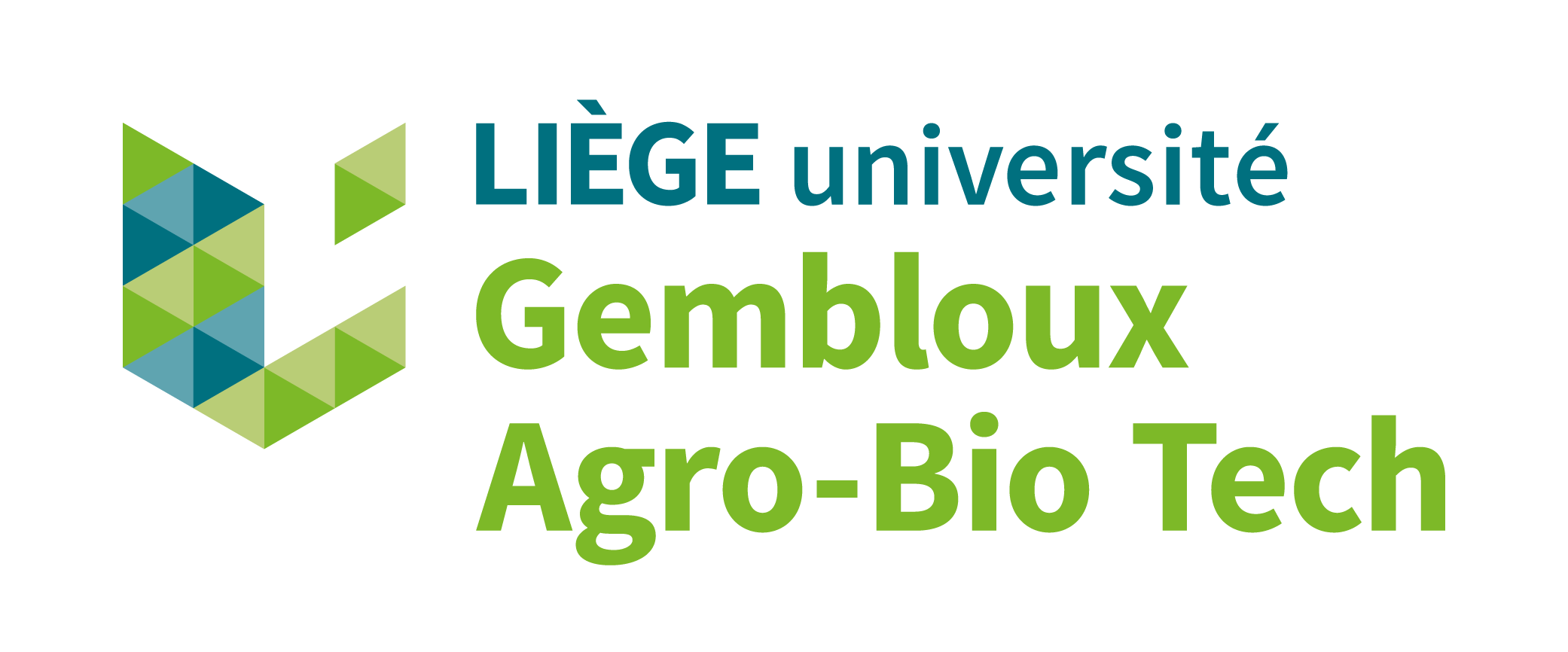 Extraction des métabolites potentiellement inhibiteurs
Streptomyces
Pour chaque métabolite :
Modélisation
Expérimental
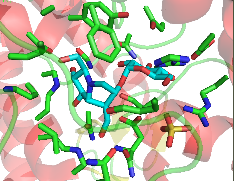 Relation structure-activité
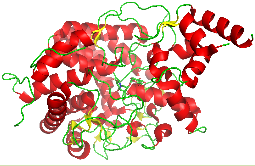 Tests d’inhibition
Asano N, 2003.  Glycobiology, (10):93R-104R
Silva, M. C. P., Terra, W. R., & Ferreira, C, 2004. Insect Biochemistry and Molecular Biology, 34(10).
10
Fonction bioch.
Projet
Contexte
Stratégie
1. WP1   2. WP2   3. WP3   4. WP4
WP4 : Tests d’inhibition sur les Trehs d’H. axyridis et d’A. mellifera
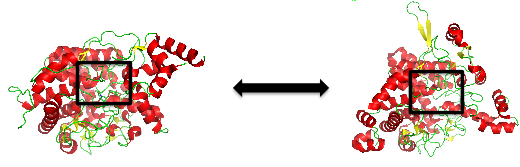 Tests in vivo sur des populations d’insectes utiles
Inhibiteur spécifique et fonctionnel contre l’A.pisum
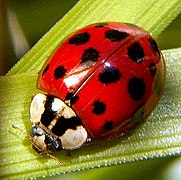 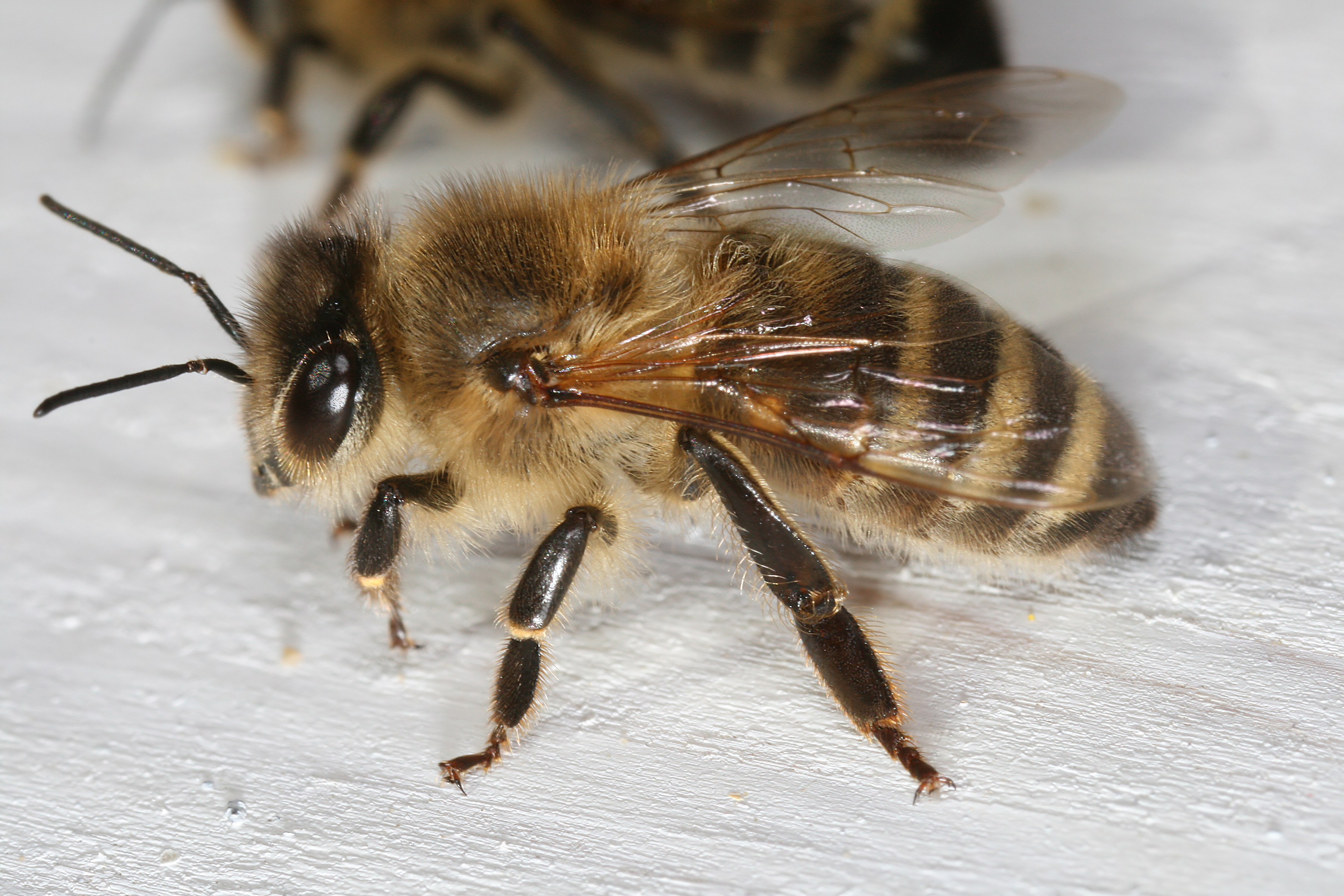 Prédiction de modifications structurales des inhibiteurs
Tests d’inhibition et modélisation
Vandereycken A, et al, 2015. J Faunistic Entomology, 68:3-15.
11
Merci de votre attention !